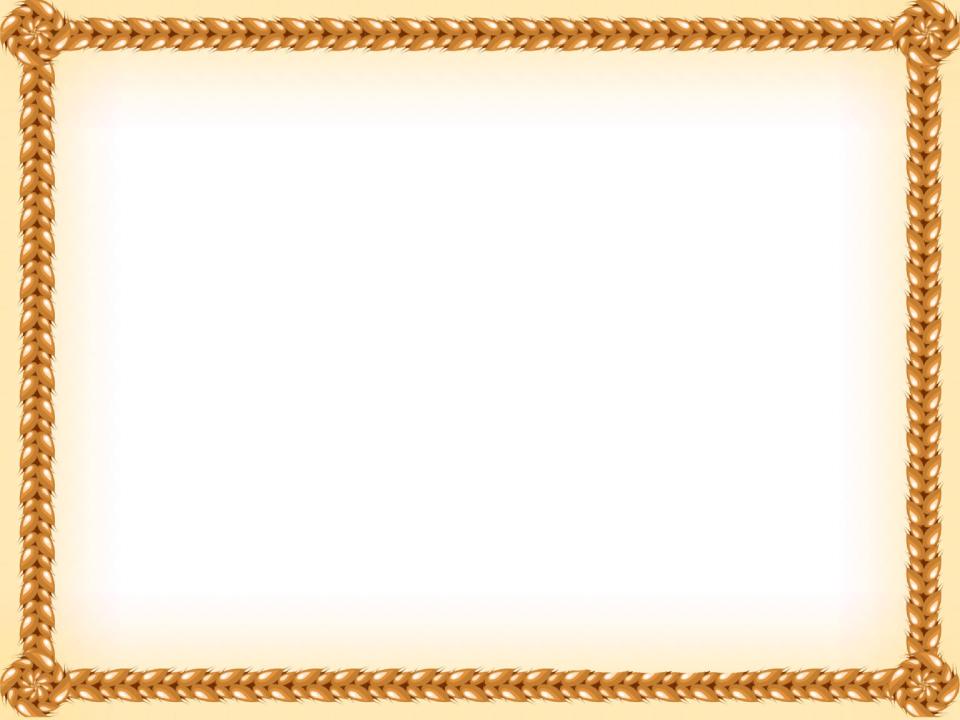 От зернышка 
к хлебушку
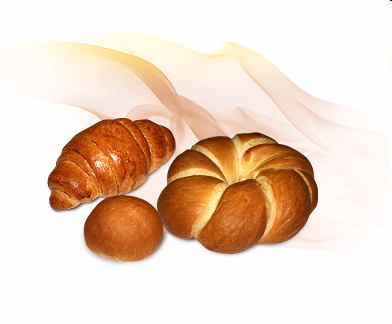 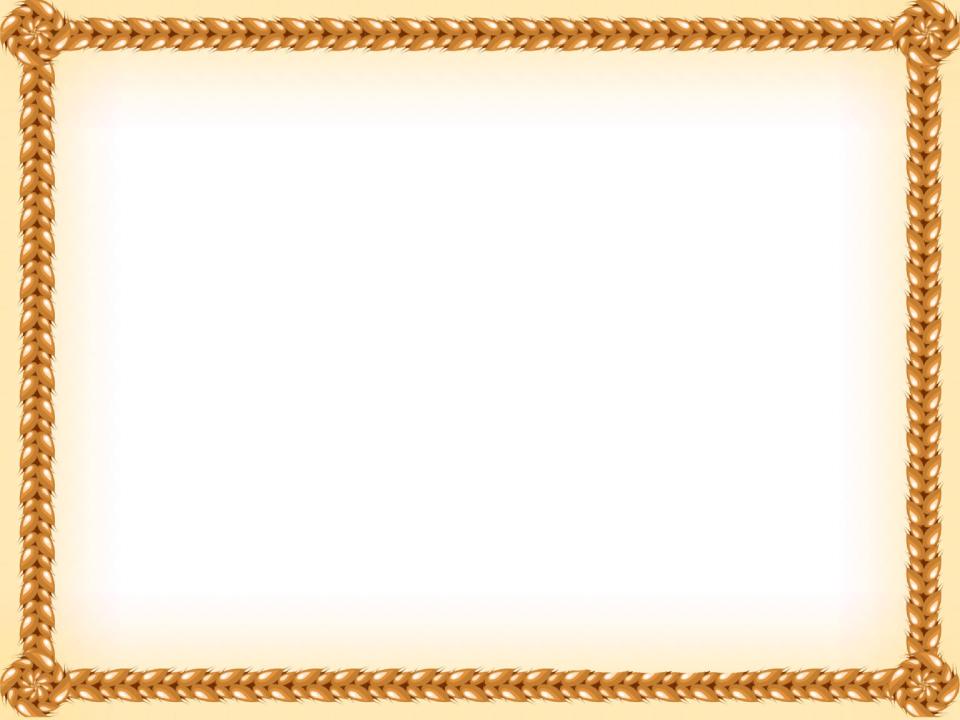 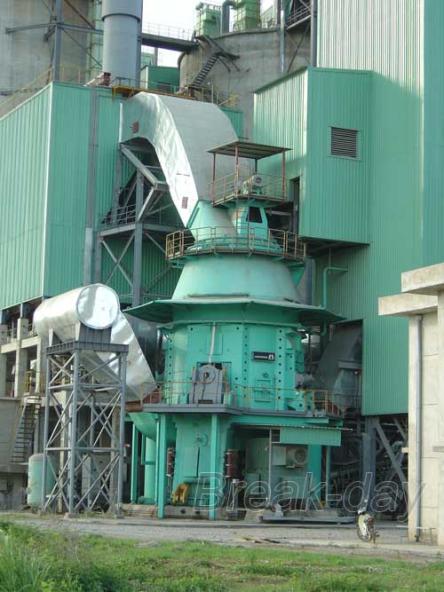 Мукомольный
 завод
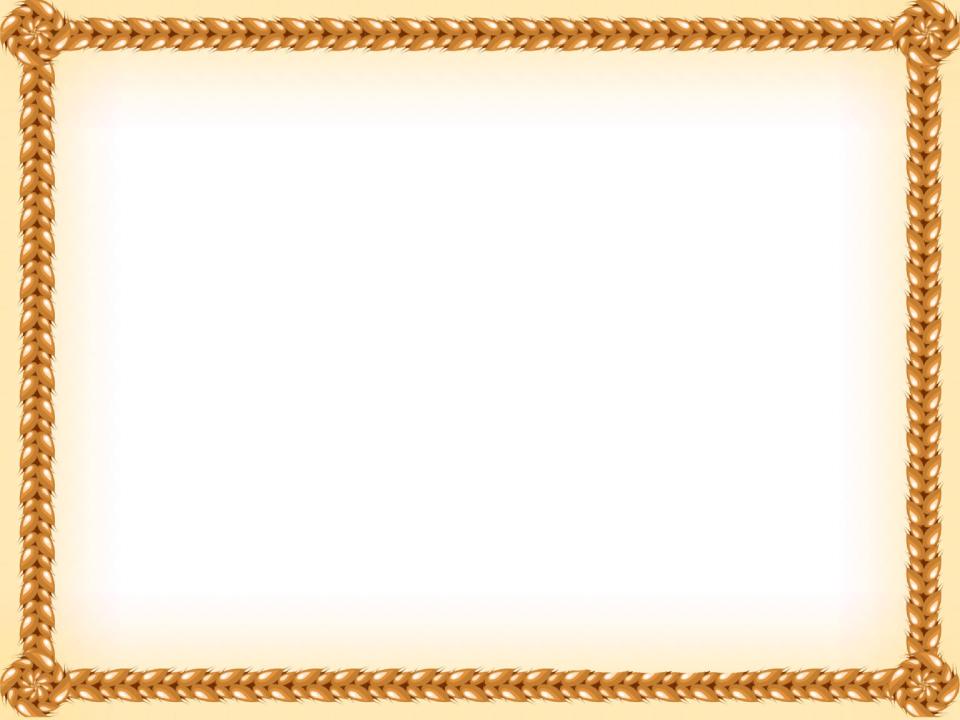 Мельница
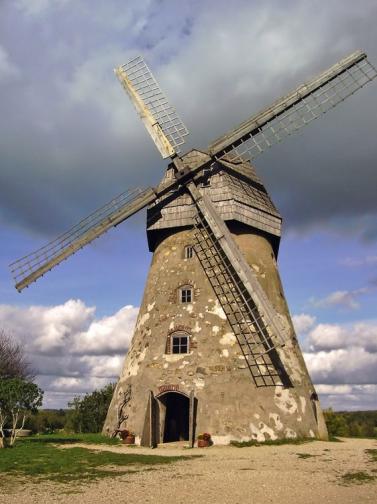 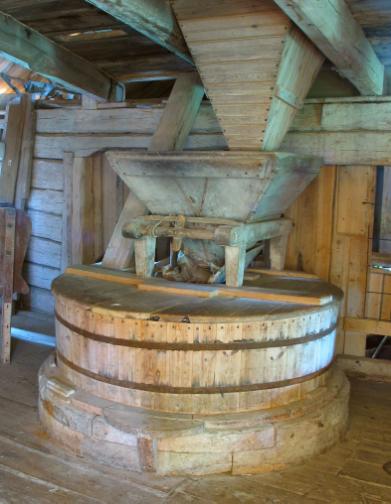 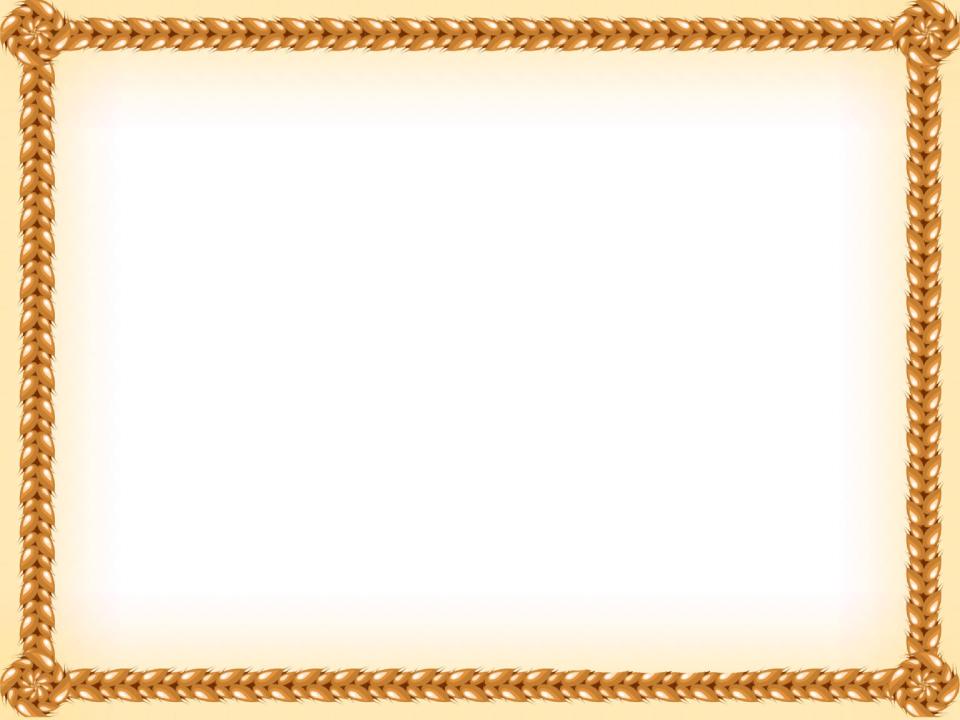 Замес теста
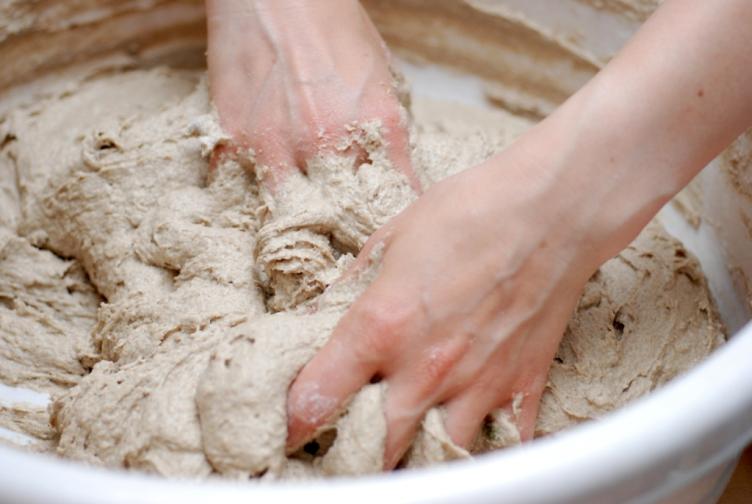 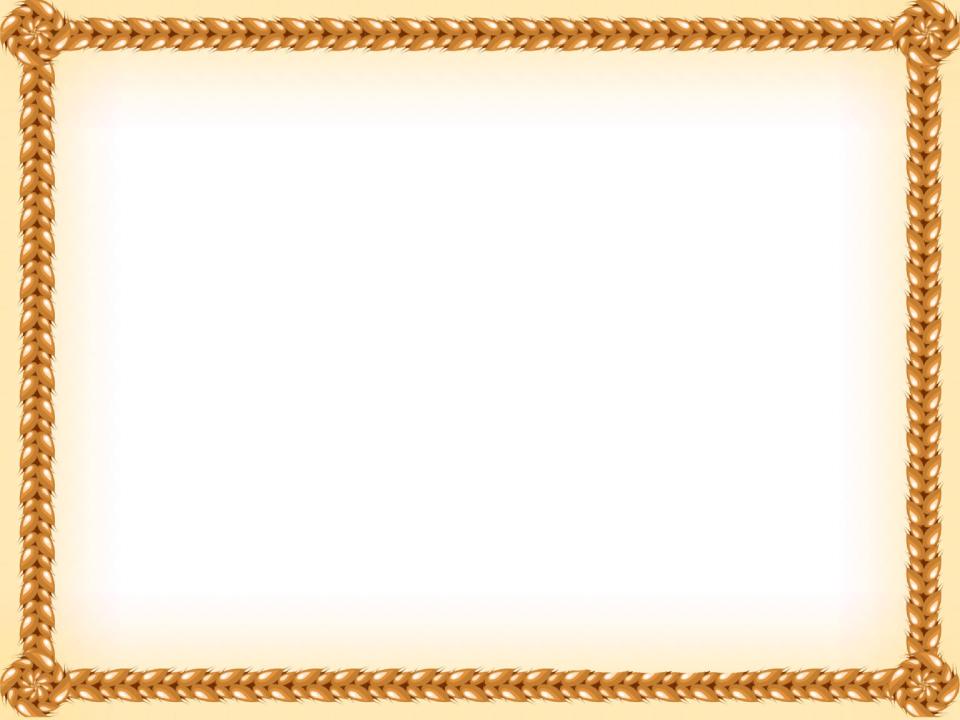 Замес теста
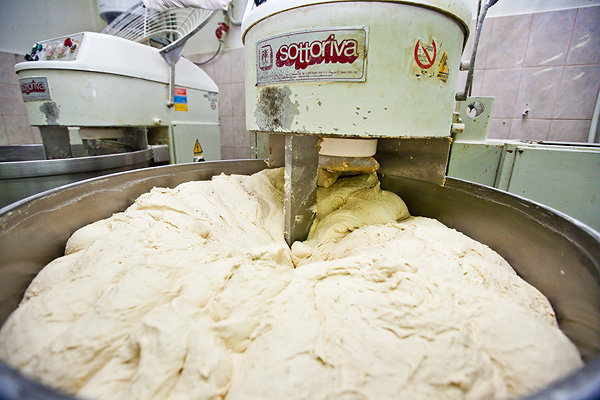 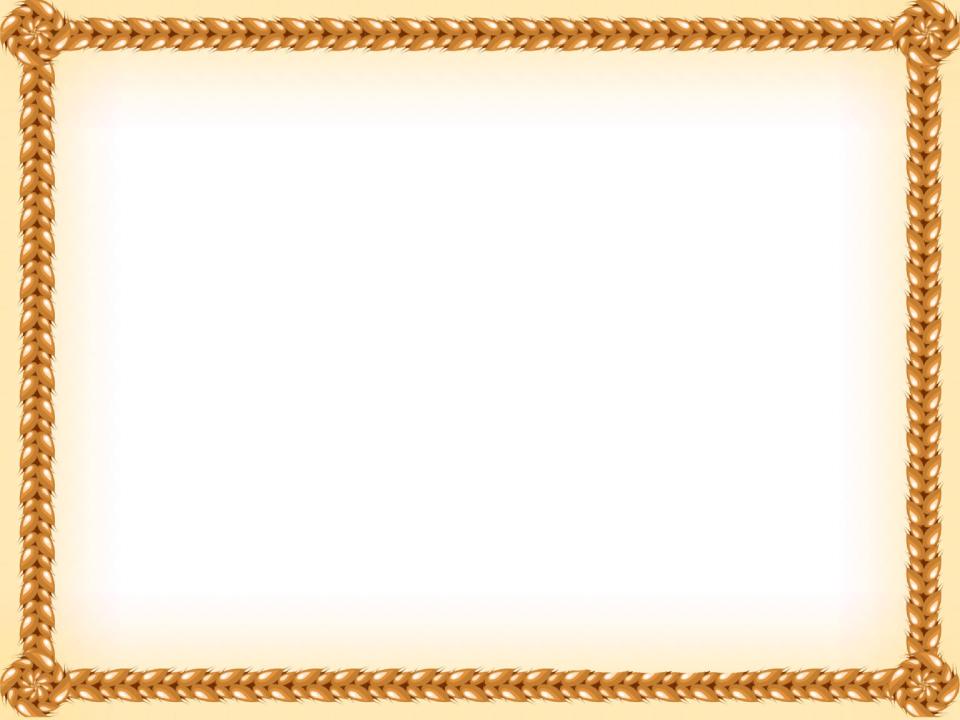 Приготовление хлеба
в домашних условиях
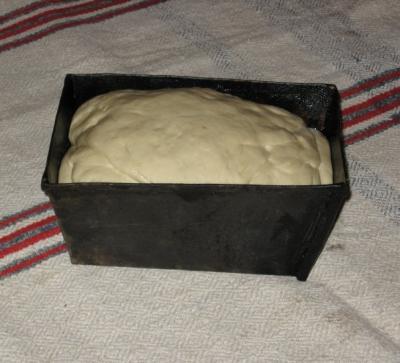 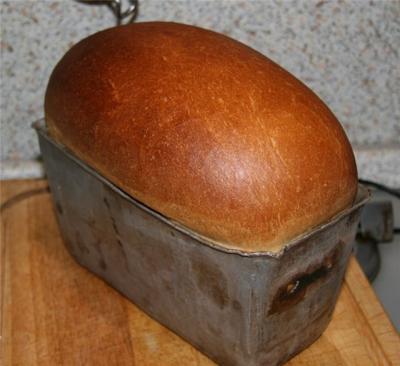 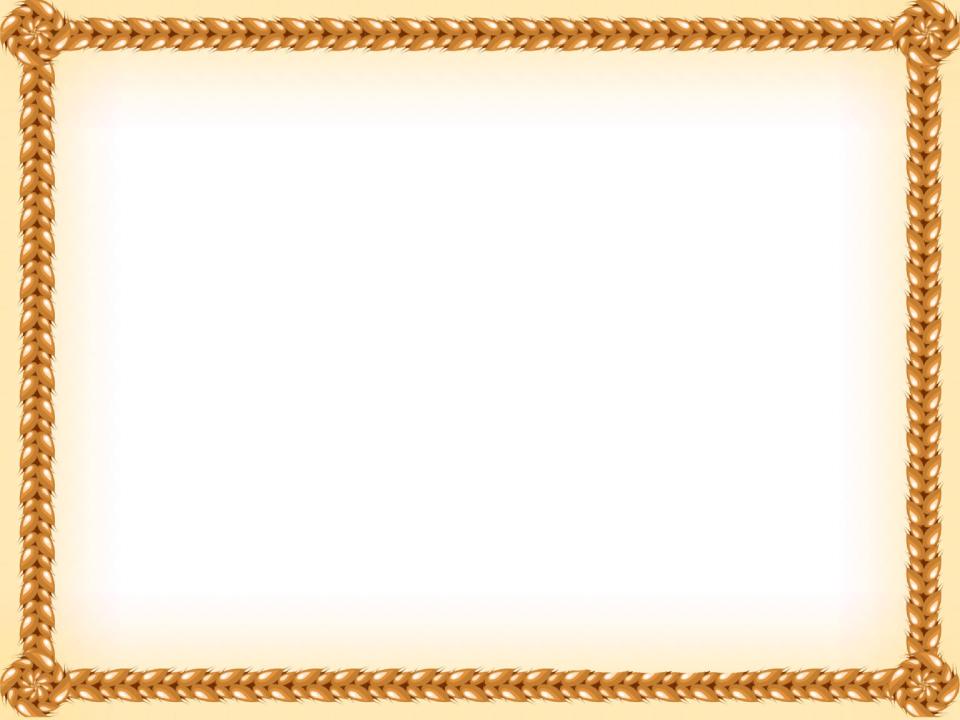 Приготовление хлеба
на хлебозаводе
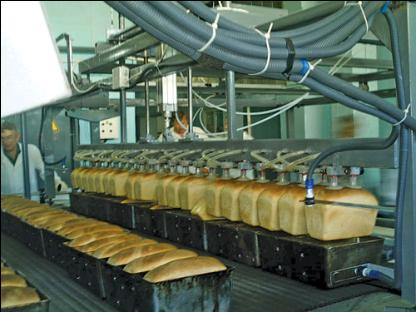 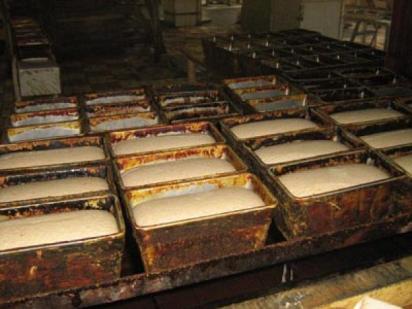 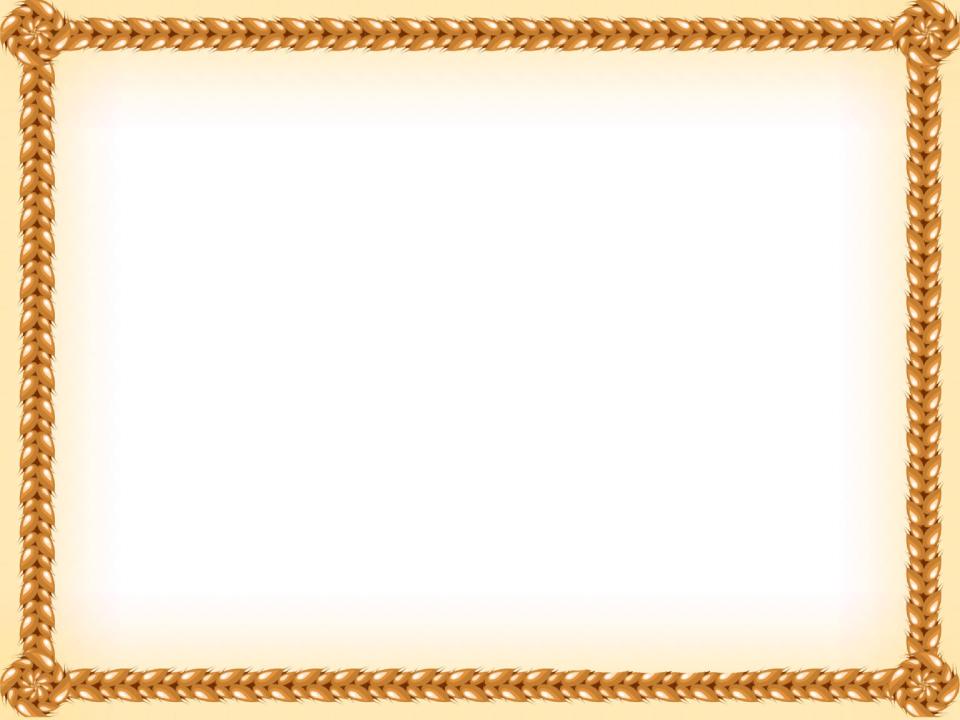 ХЛЕБНЫЕ ЗЕРНОВЫЕ КУЛЬТУРЫ
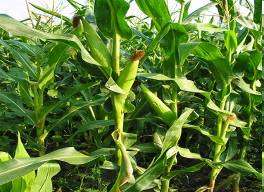 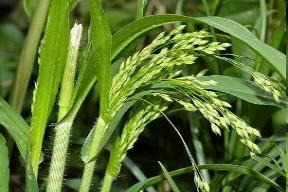 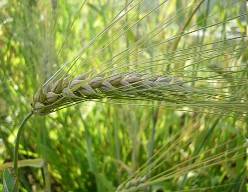 Кукуруза
Просо
Ячмень
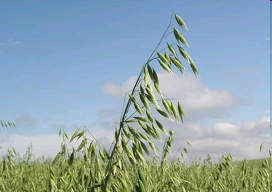 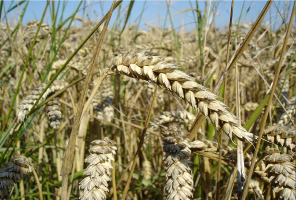 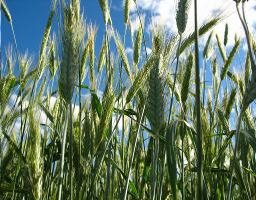 Овёс
Пшеница
Рожь
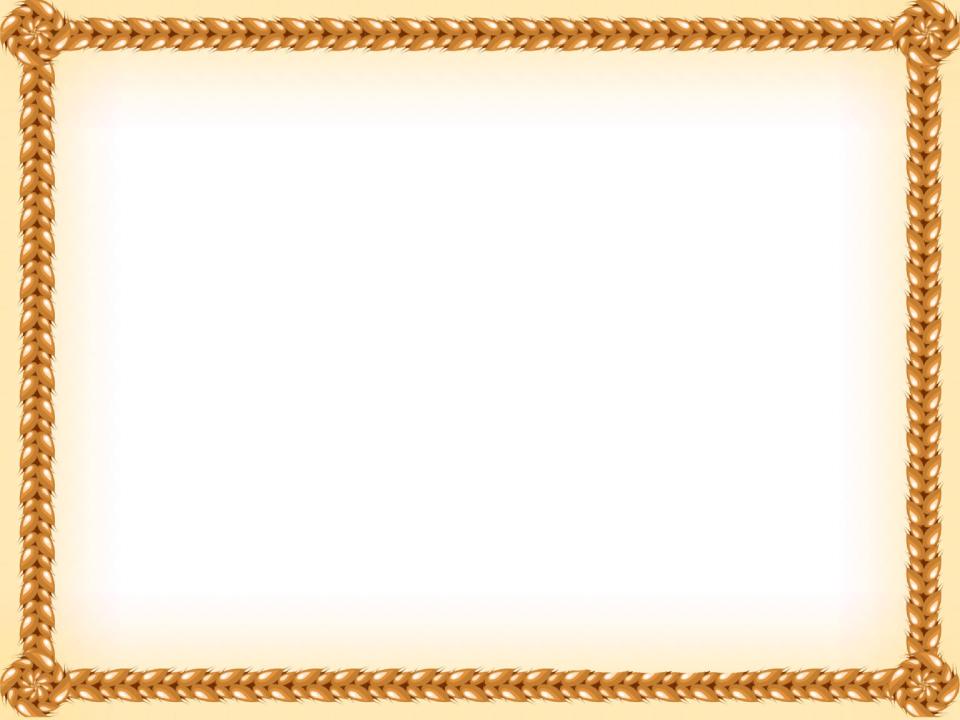 Из чего пекут хлеб?
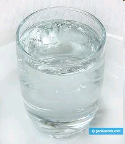 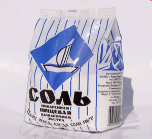 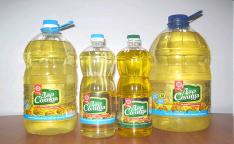 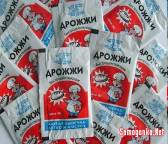 Дрожжи
Вода
Соль
Масло
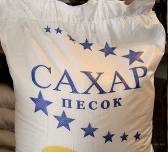 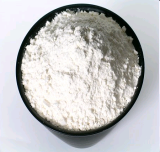 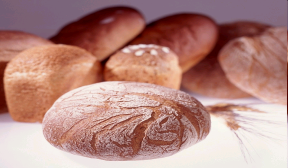 Сахар
Мука
Готовый хлеб
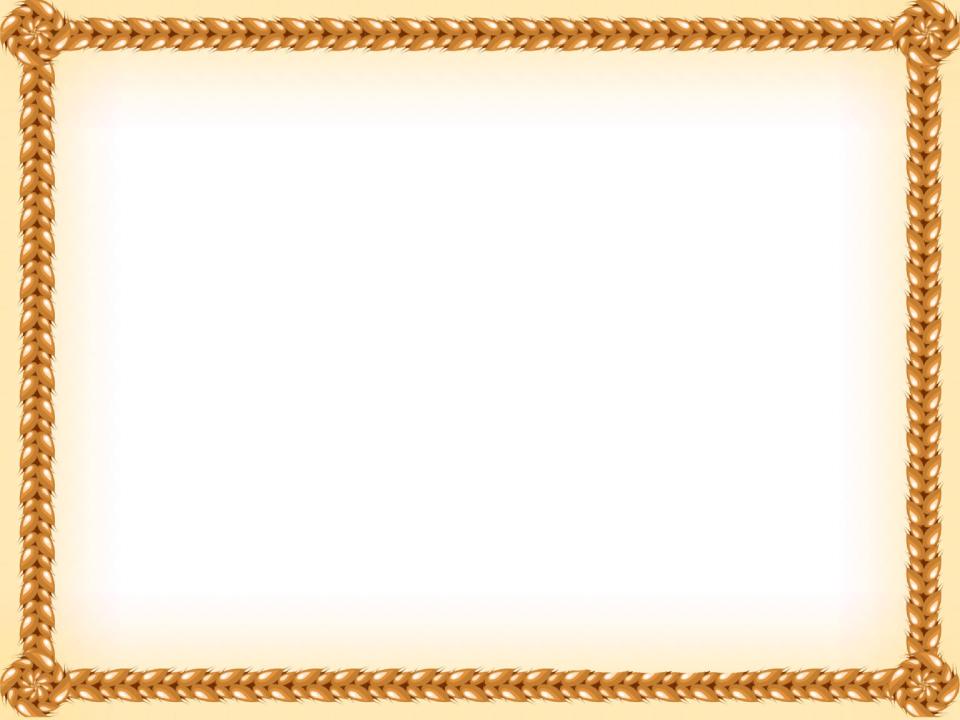 ОТЛИЧИЕ
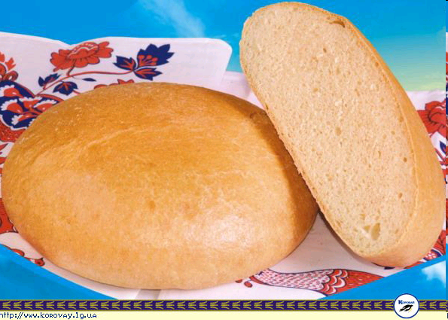 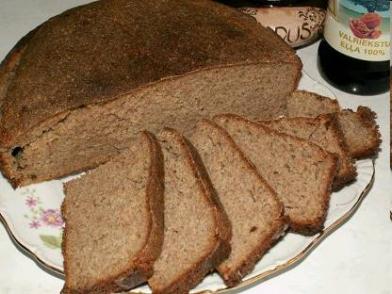 Пшеничный хлеб
Ржаной хлеб
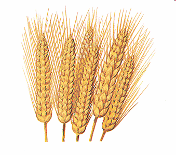 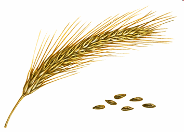 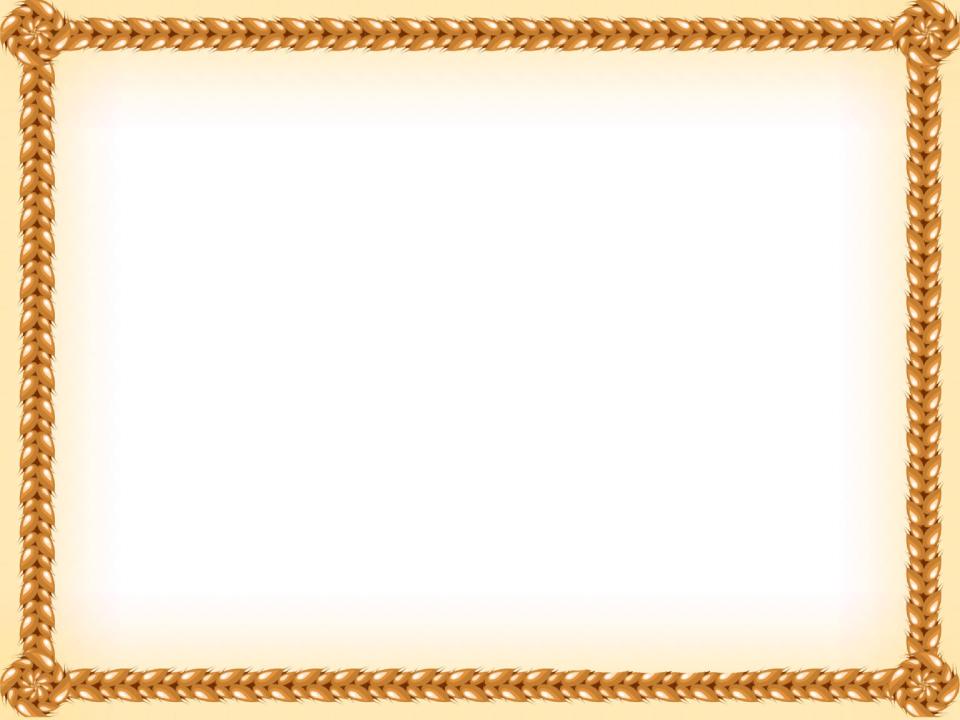 ВИДЫ ХЛЕБА
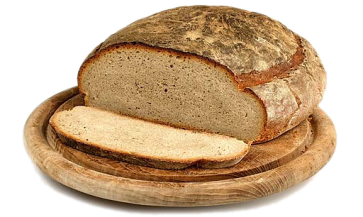 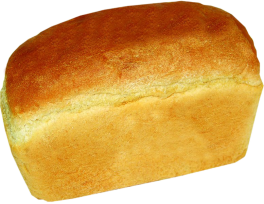 Пшеничный хлеб
Ржаной хлеб
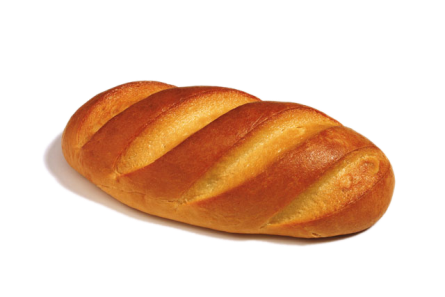 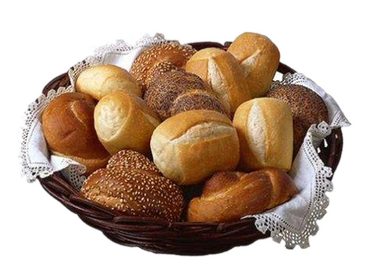 Булочки
Батон
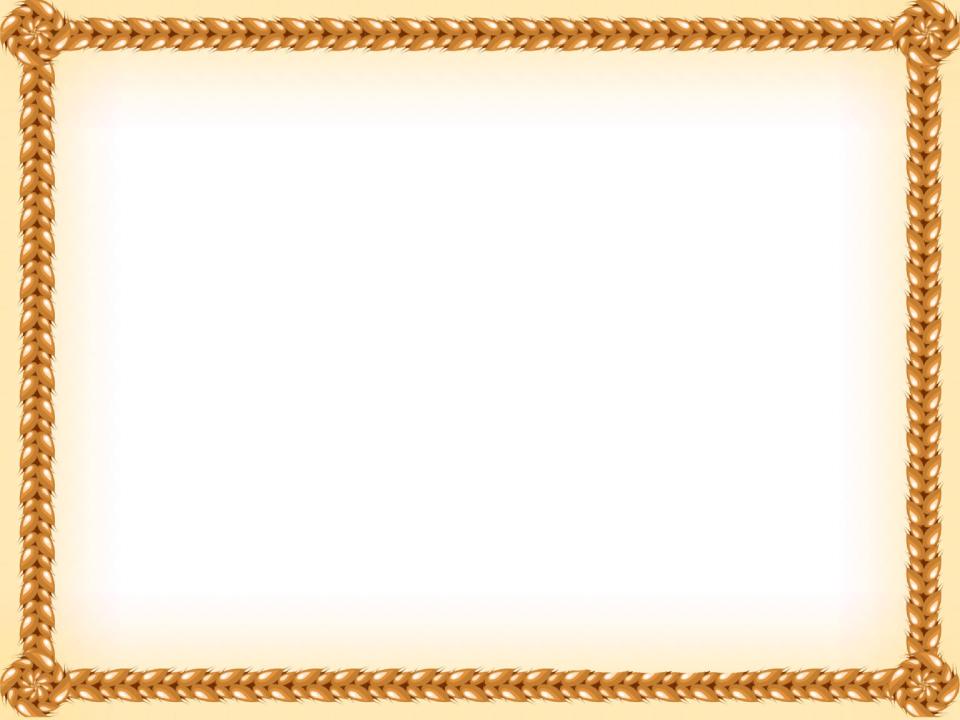 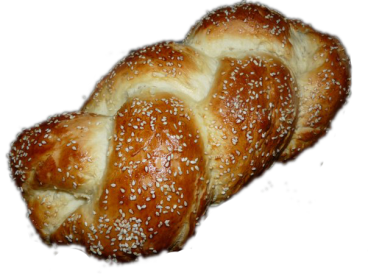 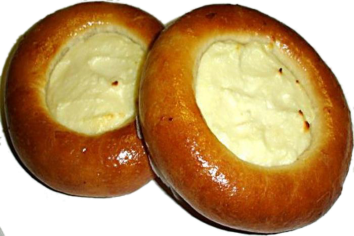 Плетёнка
Ватрушка
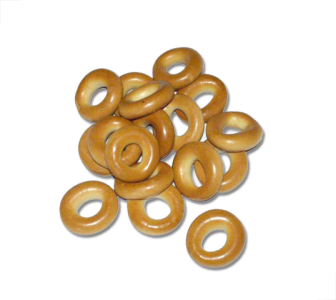 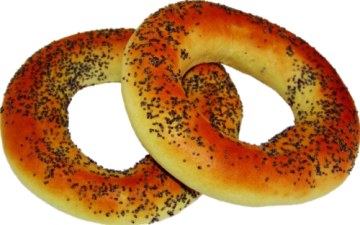 Сушки
Баранки
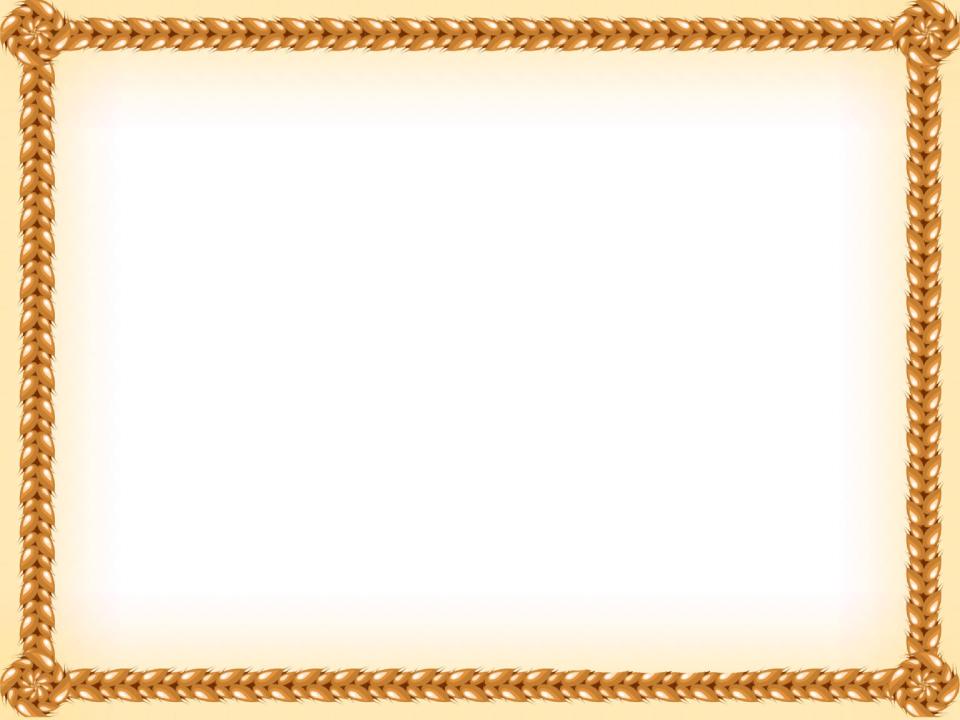 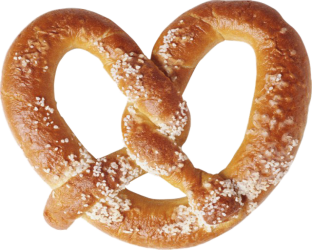 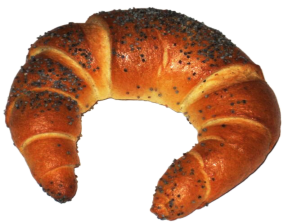 Рогалик
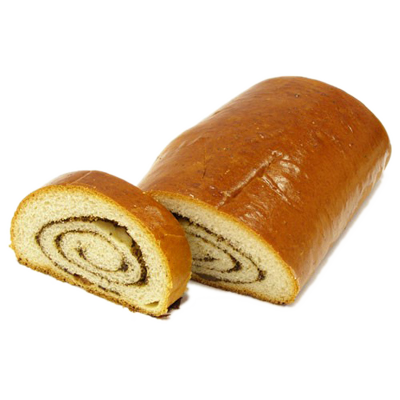 Крендель
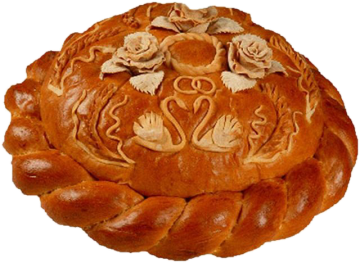 Рулет
Каравай
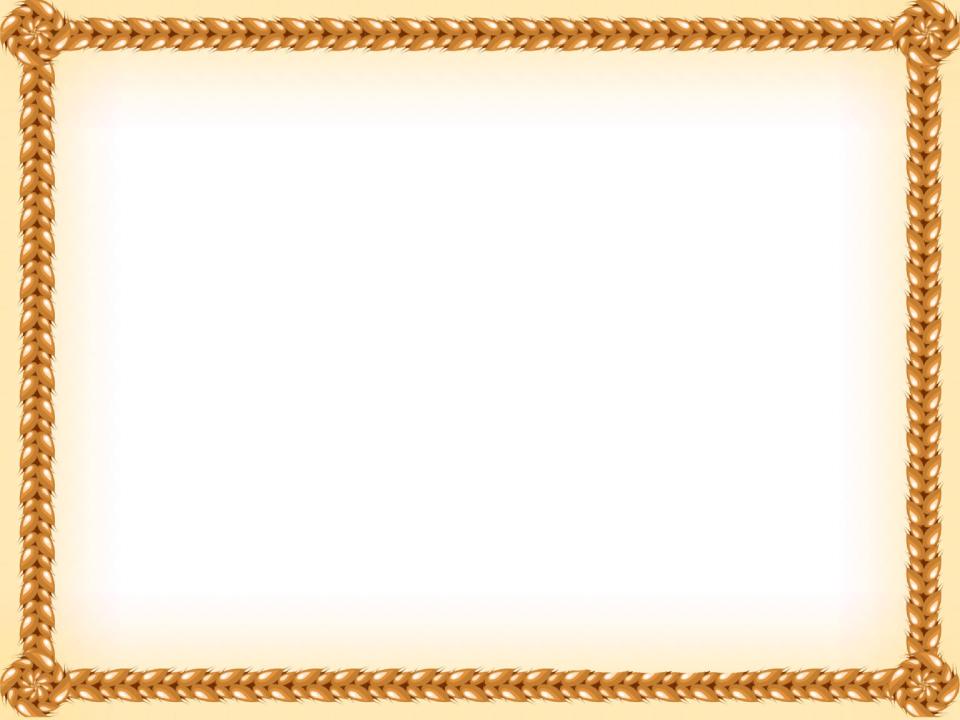 Использованные интернет-ресурсы
https://yandex.ru/images/search?text=%D0%BA%D0%B0%D0%BA%20%D0%BD%D0%B0%D1%88%D0%B8%20%D0%BF%D1%80%D0%B5%D0%B4%D0%BA%D0%B8%20%D1%85%D0%BB%D0%B5%D0%B1%20%D0%B2%D1%8B%D1%80%D0%B0%D1%89%D0%B8%D0%B2%D0%B0%D0%BB%D0%B8&from=tabbar
http://900igr.net/prezentacija/literatura/khleb-vsemu-golova-239435/uborka-urozhaja-15.html